About First Baptist Church of Hometown
"WELCOMING ALL TO THE HOUSE OF OUR LORD"
Established in 1923, First Baptist Church of Hometown has faithfully served our community, spreading the Gospel's good news and extending a hand of fellowship and service to all.
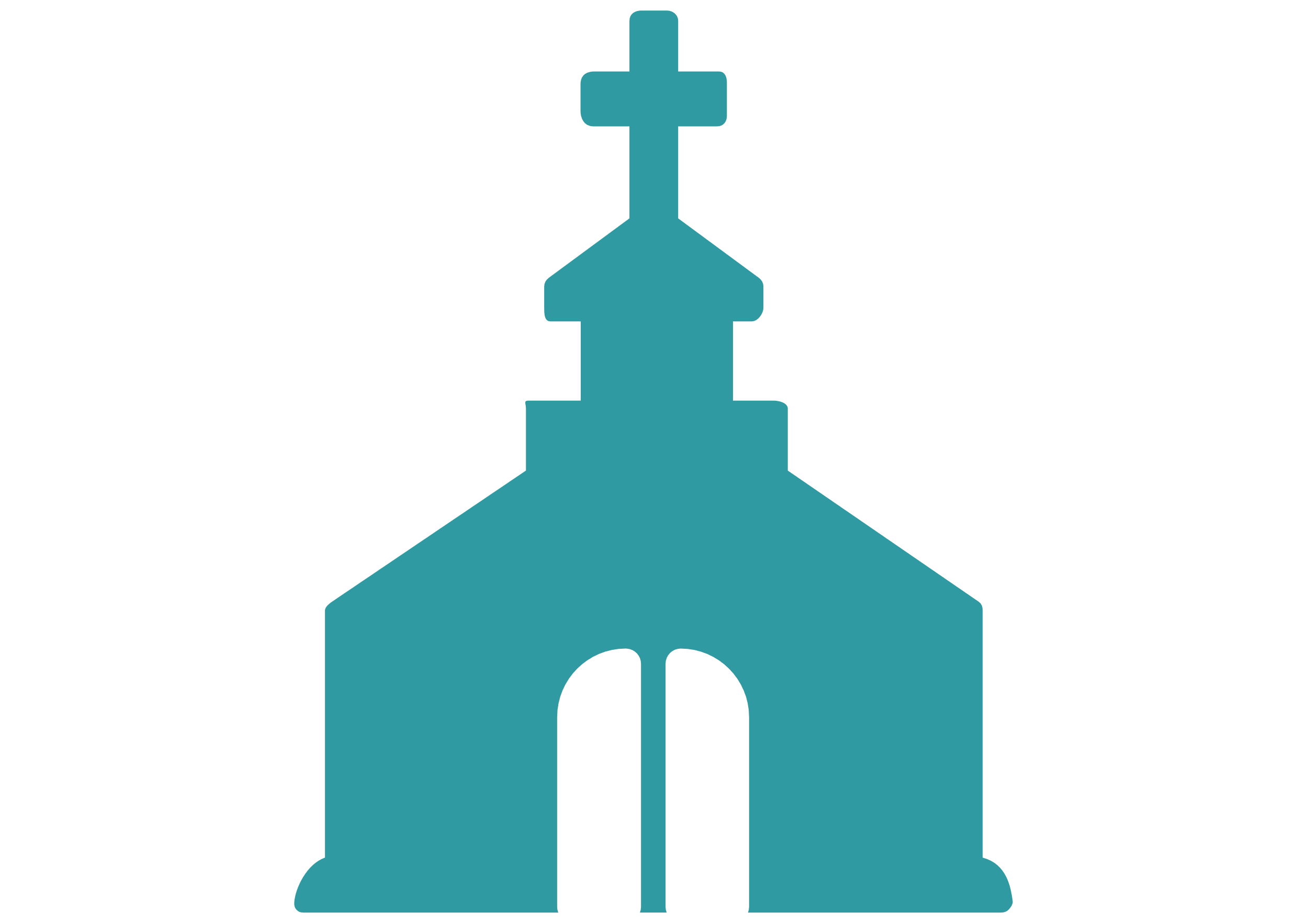 Our Vision
To be a beacon of hope in our community, drawing people closer to God through our words, actions, 
and service.
First Baptist Church 
of Hometown
Our Mission
To disciple believers, evangelize the lost, and show Christ's love through acts of service and compassion.
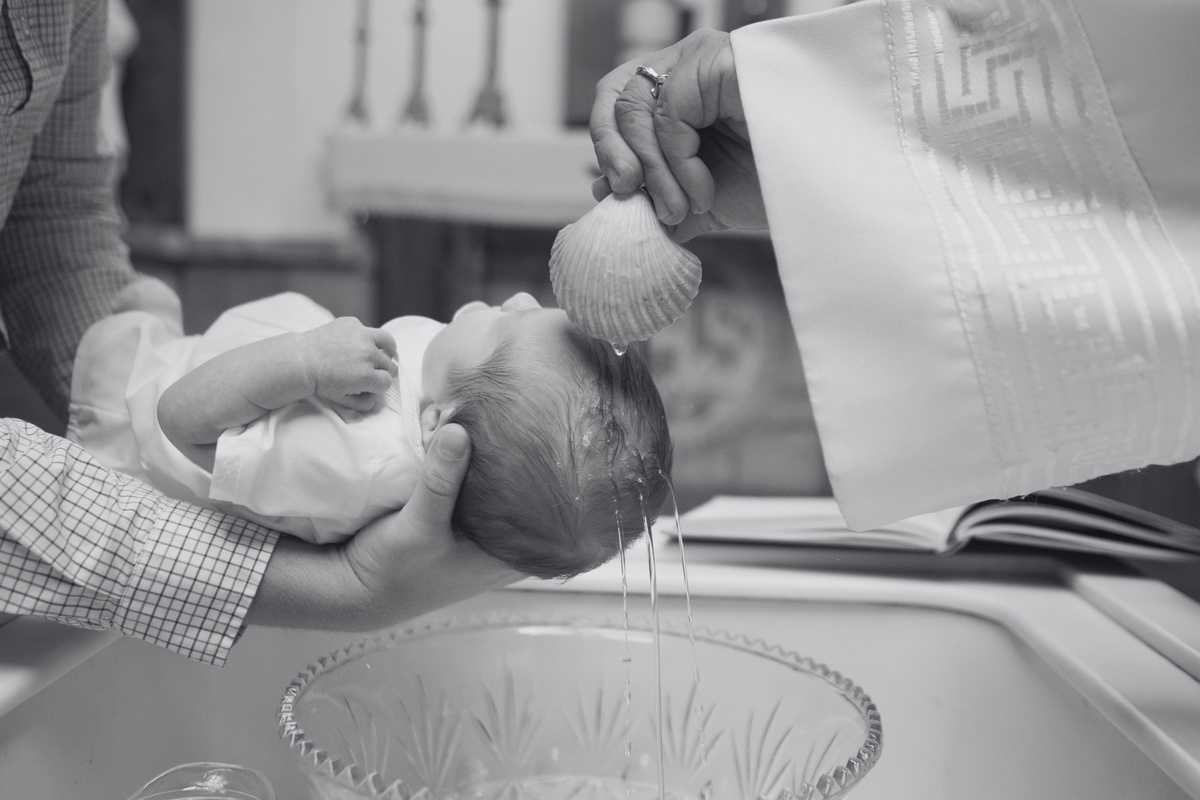 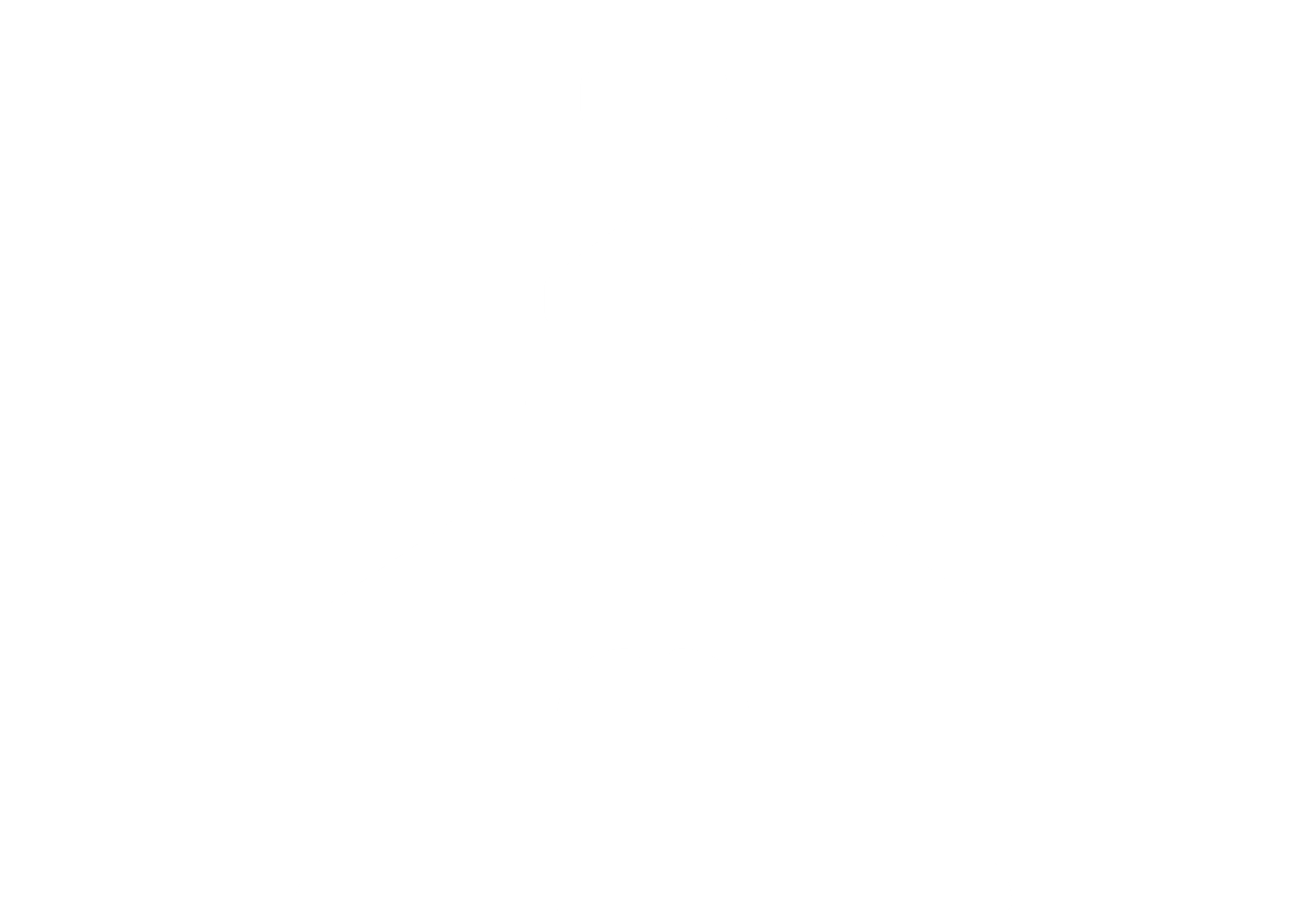 Stay Connected
Address: 456 Baptist St, Hometown, USA
Phone: (123) 789-0123
Email: info@firstbaptisthometown.org
Website: www.firstbaptisthometown.org
August 13, 2023
Order of Service
"Trust in the Lord with all your heart and lean not on your own understanding; in all your ways submit to him, and he will make your paths straight."
- Proverbs 3:5-6
Opening Hymn
"O Worship the King" - Hymnal #21
Welcome & Greeting
Upcoming Events
Pastor John Doe
Prayer of Invocation
Deacon Mary White
Prayer Meeting
Scripture Reading
Join us every Wednesday at 6 PM for our community 
prayer meeting.
John 3:16-21, read by Brother James Black
Hymn of Praise
Sunday School
"Blessed Assurance" - Hymnal #45
Registration is open for Sunday School! Ages 4-12, 
starts next month.
Sermon
Baptism Class
"Embracing God's Love" by Pastor John Doe
Our next Baptism Class is on August 20th, 6 PM. 
Contact Deacon Paul to sign up.
Hymn of Response
"Come Thou Fount" - Hymnal #98
Church Picnic
Benediction
Don't forget our annual Church Picnic on August 27th 
at Hometown Park. All are welcome!
Pastor John Doe